Wahlpflichtfach Französisch an der IGS
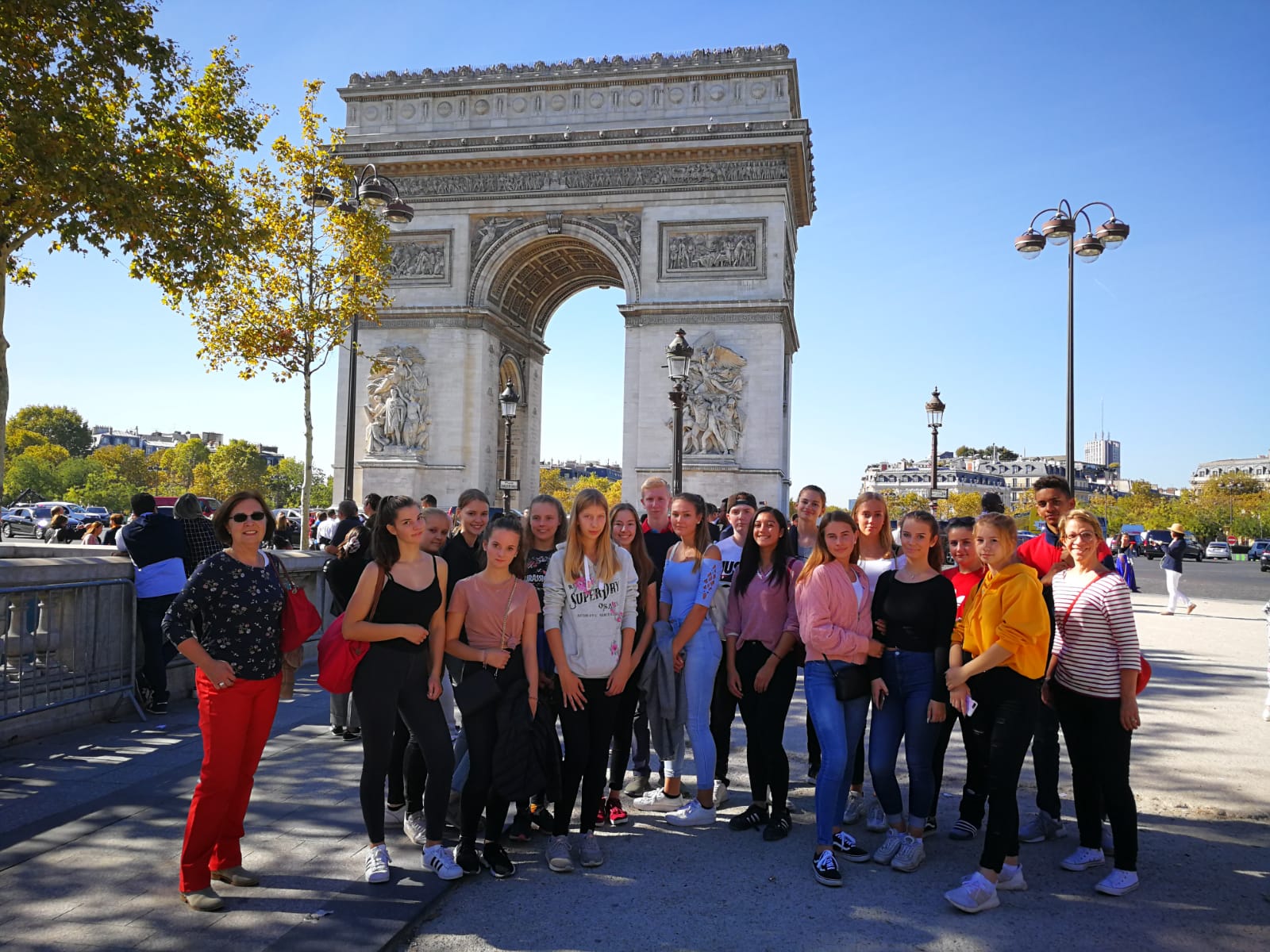 Ziele und Inhalte
sich in französischsprachigen Ländern   verständigen können
französischsprachige Länder 
  und Kulturen kennenlernen
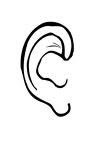 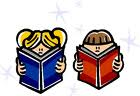 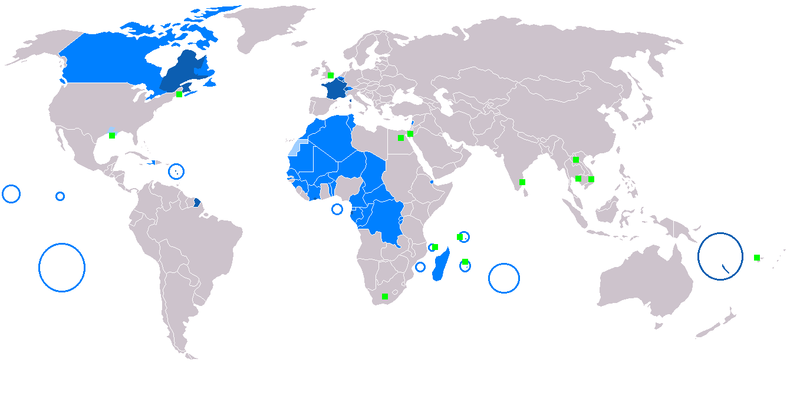 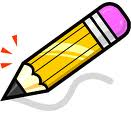 ...
Organisation
Jg. 7 + 8 : 	4 Wochenstunden
 Jg. 9 + 10 :  	3 Wochenstunden 
 4 Klassenarbeiten pro Schuljahr
 Aufteilung in G-Kurse und E-Kurse ab Jg. 8
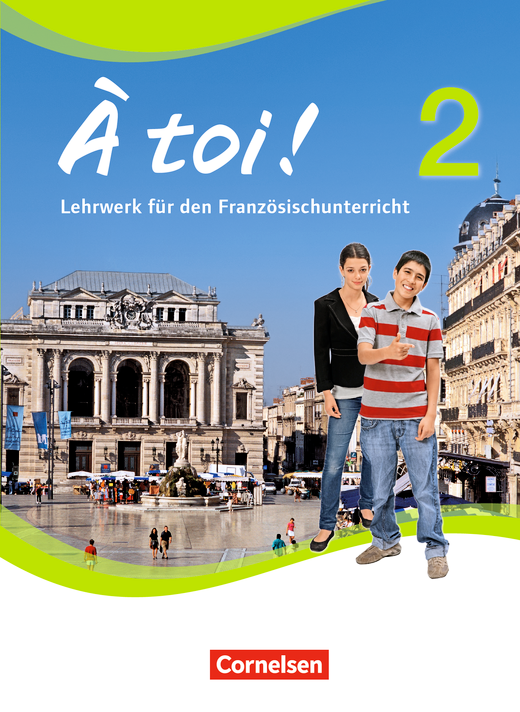 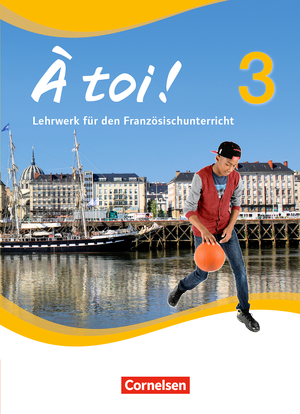 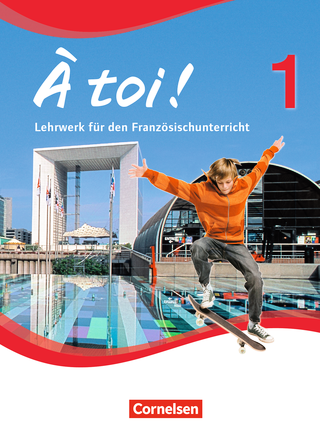 Zusätzliche Angebote
Neuer Austausch mit Marans / La Rochelle (voraussichtlich ab Schuljahr 2021/22)
3-tägige Parisfahrt in Jahrgang 9/10
Exkursionen (Straßburg, Cinéfête)
Erwerb des DELF-Zertifikats
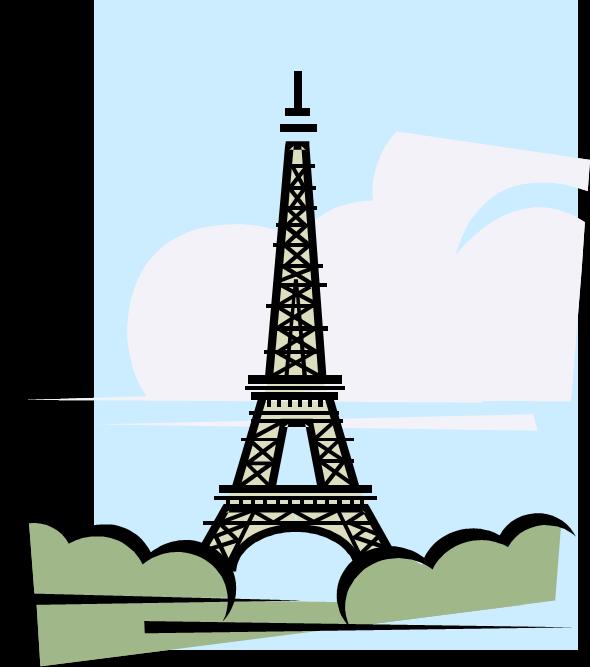 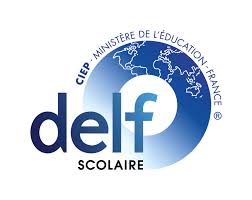 Ihr Kind…
… gibt nicht auf, auch wenn es mal schwer wird?
… hat eine schnelle Auffassungsgabe?
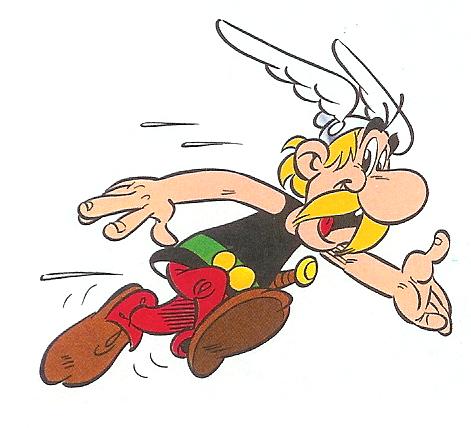 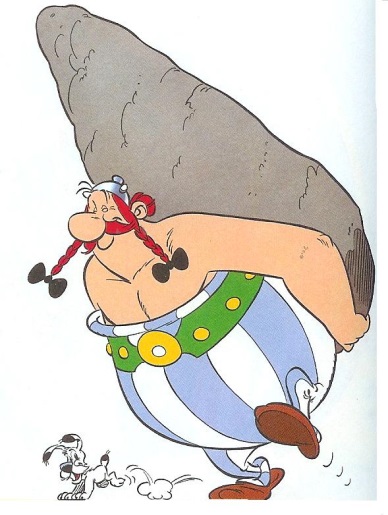 … kann gut Grammatik und Vokabeln lernen?
… hat Spaß am Sprechen und an Rollenspielen?
… traut sich, mit der Sprache zu experimentieren?
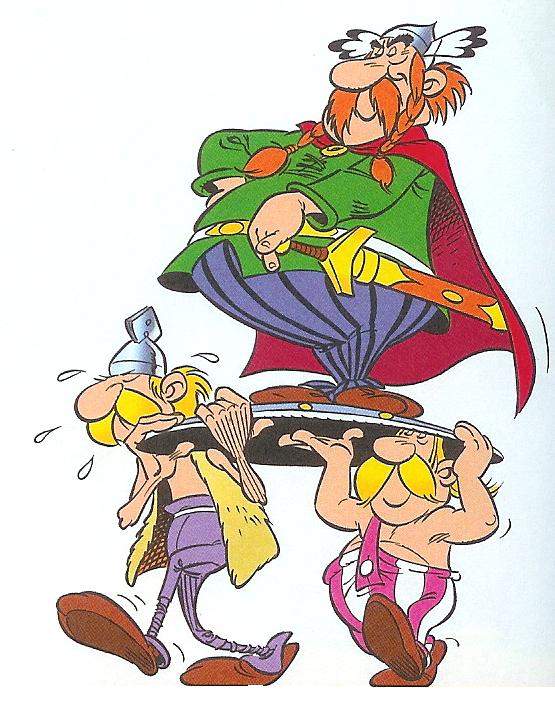 … möchte eine neue Sprache und Kultur kennen-lernen?
… hat gute Noten in Englisch und Deutsch?
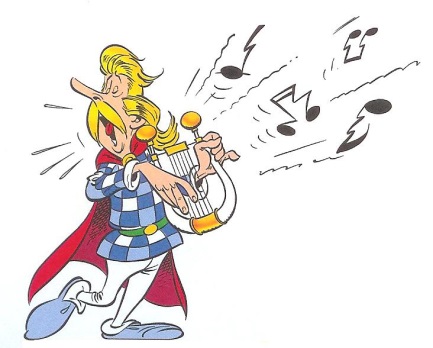 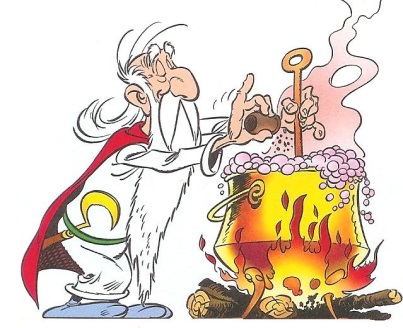 Merci et à bientôt 
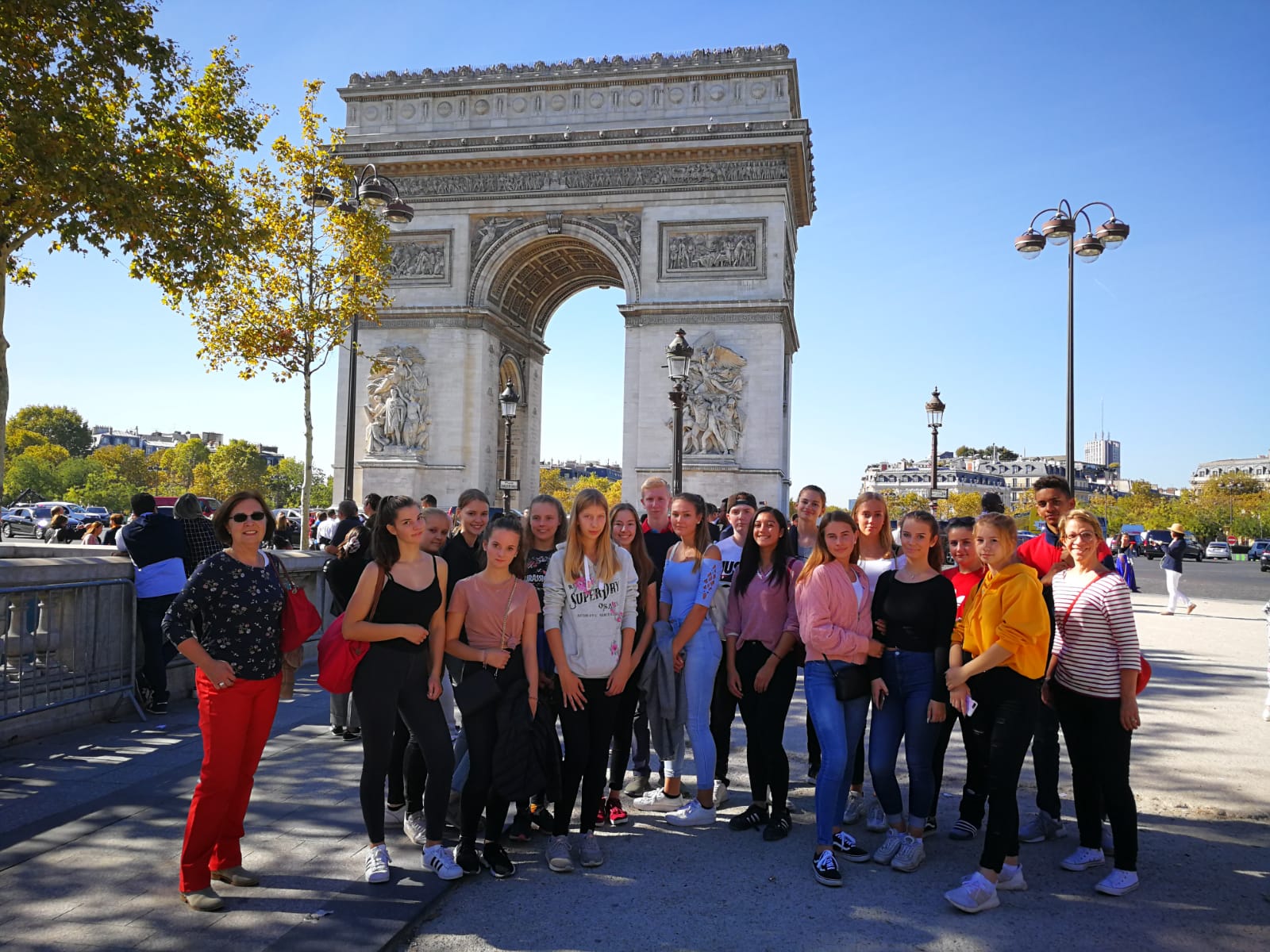